Школьная форма
ДЛЯ МАЛЬЧИКОВ:
ДЛЯ ДЕВОЧЕК:
1) костюм темно-синего цвета:
пиджак/жилет), брюки классического
1) костюм темно-синего цвета:
-пиджак (жакет), юбка;
- жилет, юбка/брюки классического покроя; покроя
2) рубашка пастельных тонов, однотонная (заправленная в брюки, по необходимости	ремень или подтяжки)
Парадная форма:
костюм темно-синего цвета,
белая рубашка, галстук.
- сарафан
2) блузка, рубашка: пастельных тонов,
однотонная
Парадная форма:
Костюм темно – синего цвета, нарядная блузка белого цвета.
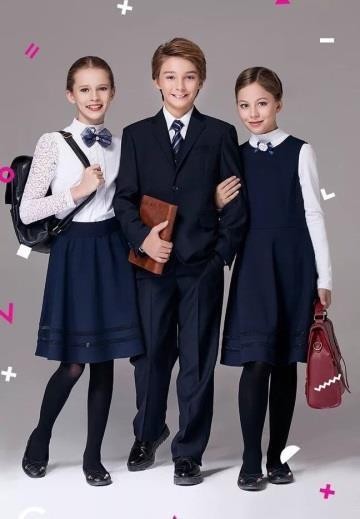 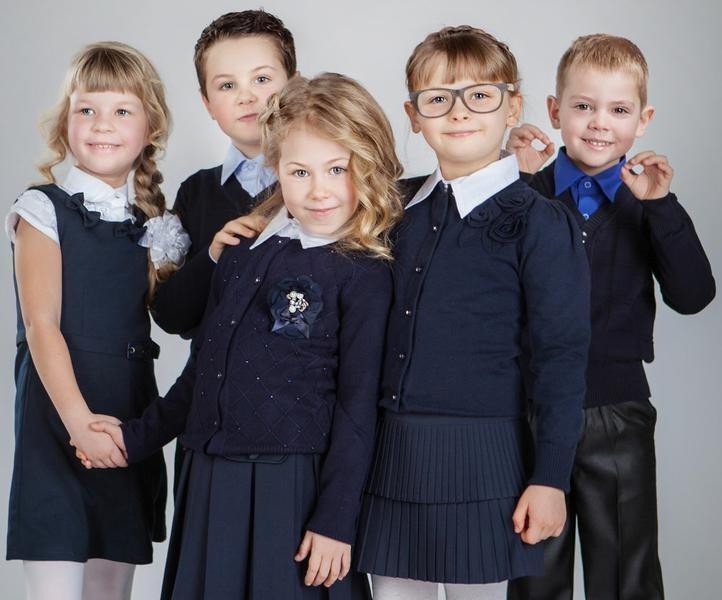 Сменная обувь
(в мешке для обуви)
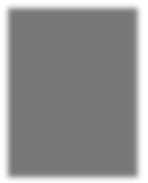 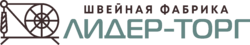 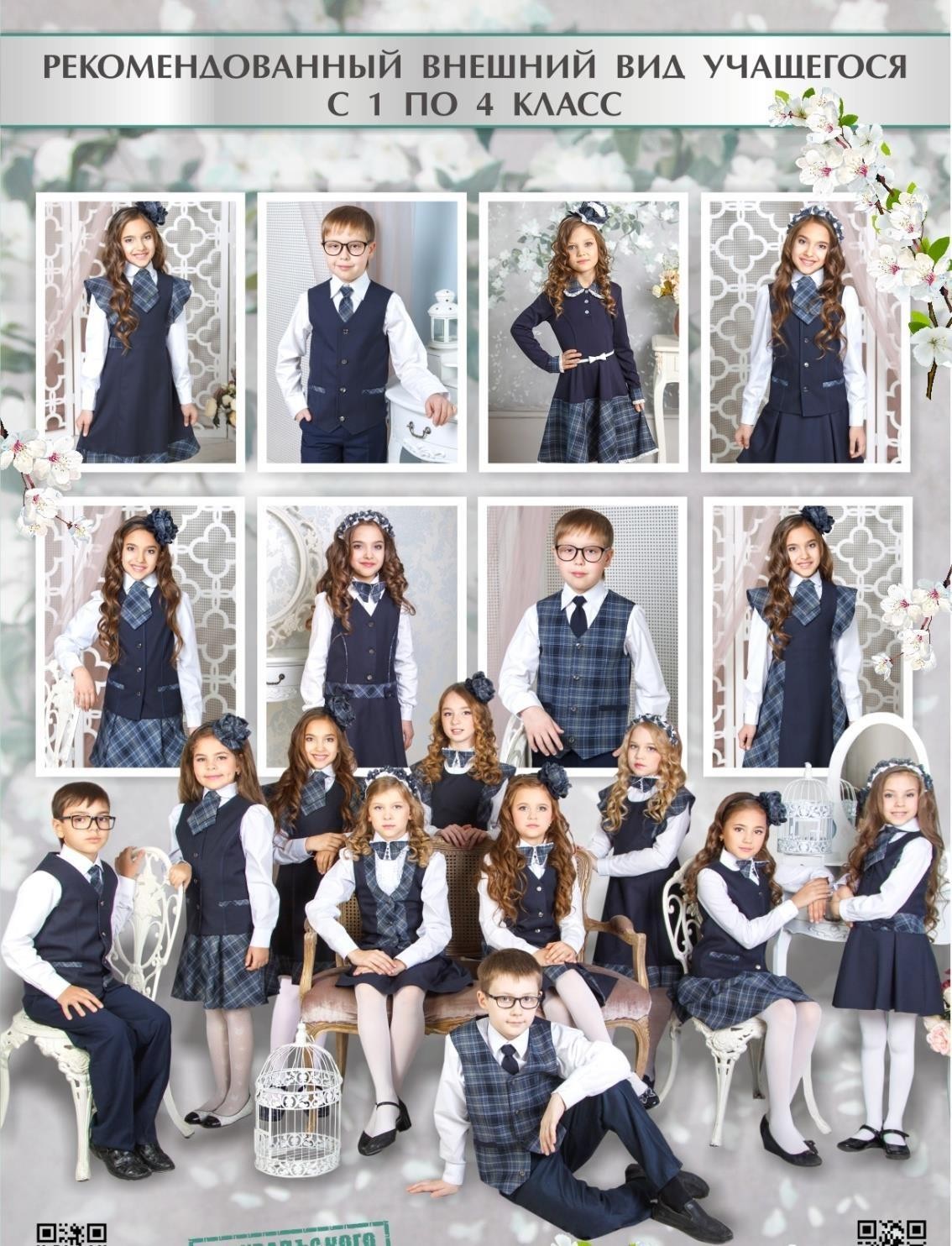 г. Екатеринбург, ул. Шейнкмана, 9, подъезд №1, этаж 7, магазин 76
https://lider-torg.com/catalog/

График работы магазина:
пн-пт: с 9:00 до 19:00 (без перерыва) 
сб - с 10:00 до 19:00 (без перерыва) 
вс - выходной день
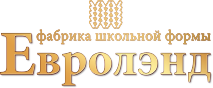 г. Екатеринбург, ул. Сурикова, 51 
(ТЦ "Дмитриевский" 3 этаж)
https://evrolend.ru/catalog/
Внимание!
В соответствии с приказом Минздрава РФ от 03.07.2000 №241 
в
    образовательных   организациях  должно   быть  обеспечено  ведение  медицинской  документации (форма 026/у-2000).  

В связи с этим, до 1.09.2024 г. 
необходимо  сдать  в  школу
медицинские карты.